Hamartiology
“Words About Sin”
By Stephen Curto
For Homegroup
Feb 26, 2017
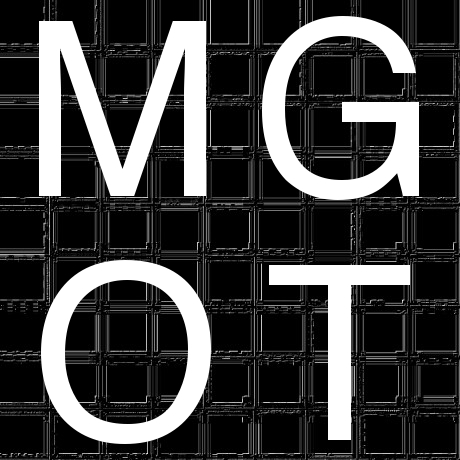 Outline
Definition
Inheritance
Penalty
Definition
Sin is any fed desire in a human that is contrary to the prescriptive will of God. Stephen’s Definition
“Sin may be defined ultimately as anything in the creature which does not express, or which is contrary to, the holy character of the Creator.” Oliver Buswell
Missing the mark and hitting another
Rebellion against God
Other Synonyms?
Inheritance
What is the consequence of what Adam did relative to us?
Gen 5:3
In what sense did Adam represent us?
1 Cor 15:22
Manner of Participation:
Representationalism (non-participatory)
Seminalism (Participatory)
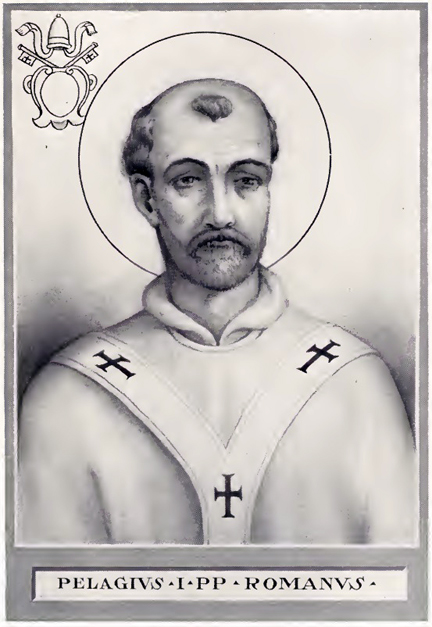 Inheritance
Pelagianism:
sin does not corrupt man’s mind, emotion, will. 
Man is spiritually alive.
Basic Justification: God will not ask us to do what we cannot do.
Basic Theology: total ability, denial of depravity/original sin
You become a sinner when you commit your first sin.
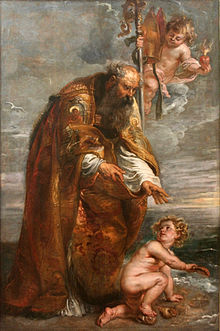 Inheritance
“St Augustine” by Peter Paul Rubens
Augustinianism:
sin corrupts every facet of man. 
Man is spiritually dead.
Basic Justification: Biblical texts. (Rom 3:23, Jer 17:9)
Basic Theology: total inability
You are born a sinner.
Inheritance
“What’s the difference between a believers sin and an unbelievers sin? The answer is habituality, perpetuality, and remorse. Not the kind of action.” John Hannah
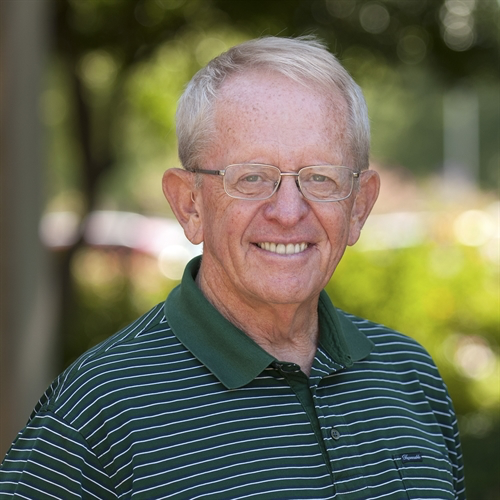 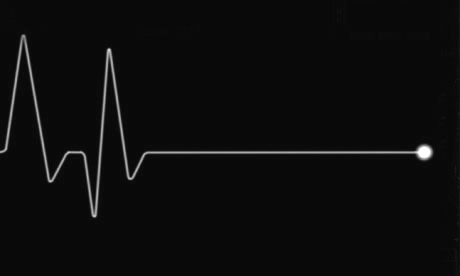 Penalty
Death
Genesis 2:16-17
Romans 6:23
What is meant by “death”?
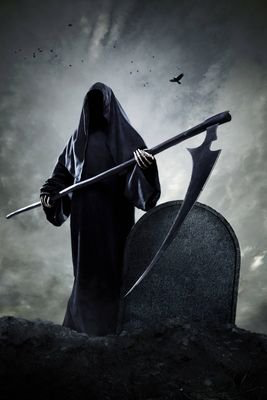